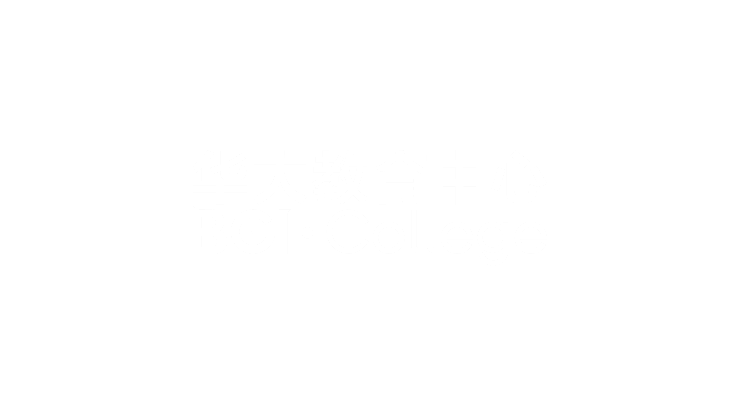 2024年华大专项联合培养研究生
双选面试汇报
姓名：
学校：
专业：
日期：
汇 报 提 纲(4-5分钟）
1、个人背景简介及过往科研经历（建议分配1分钟）
2、目前感兴趣的科研方向及科研想法（建议分配2分钟）
3、录取后的科研、学习计划（建议分配1-2分钟）
THANKS
OMICS FOR ALL
基  因  科  技  造  福  人  类